Monstres
Au brou de noix
5èmes
Une réflexion sur le hors-norme :
c’est normal/c’est bizarre, et alors ?
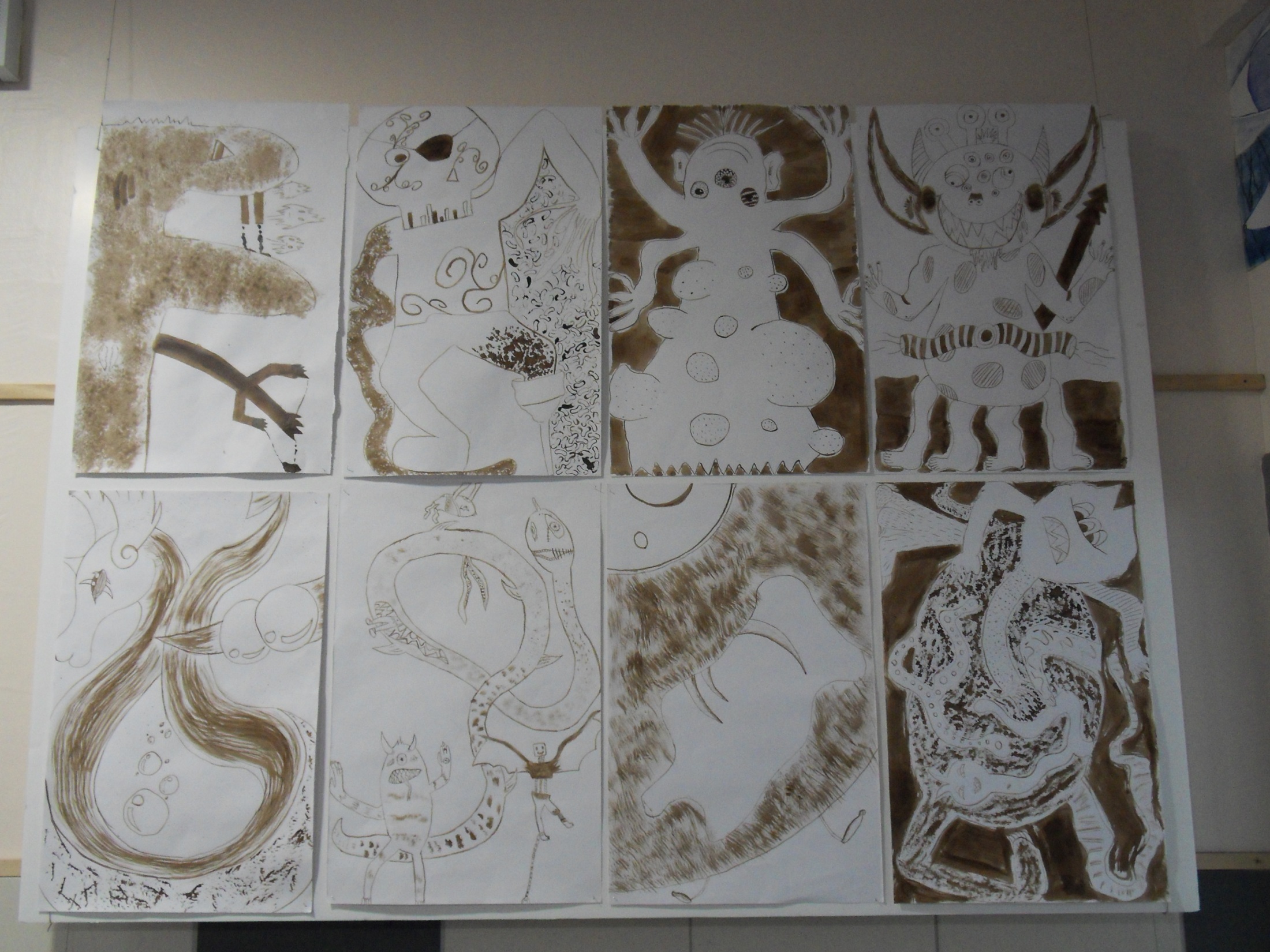 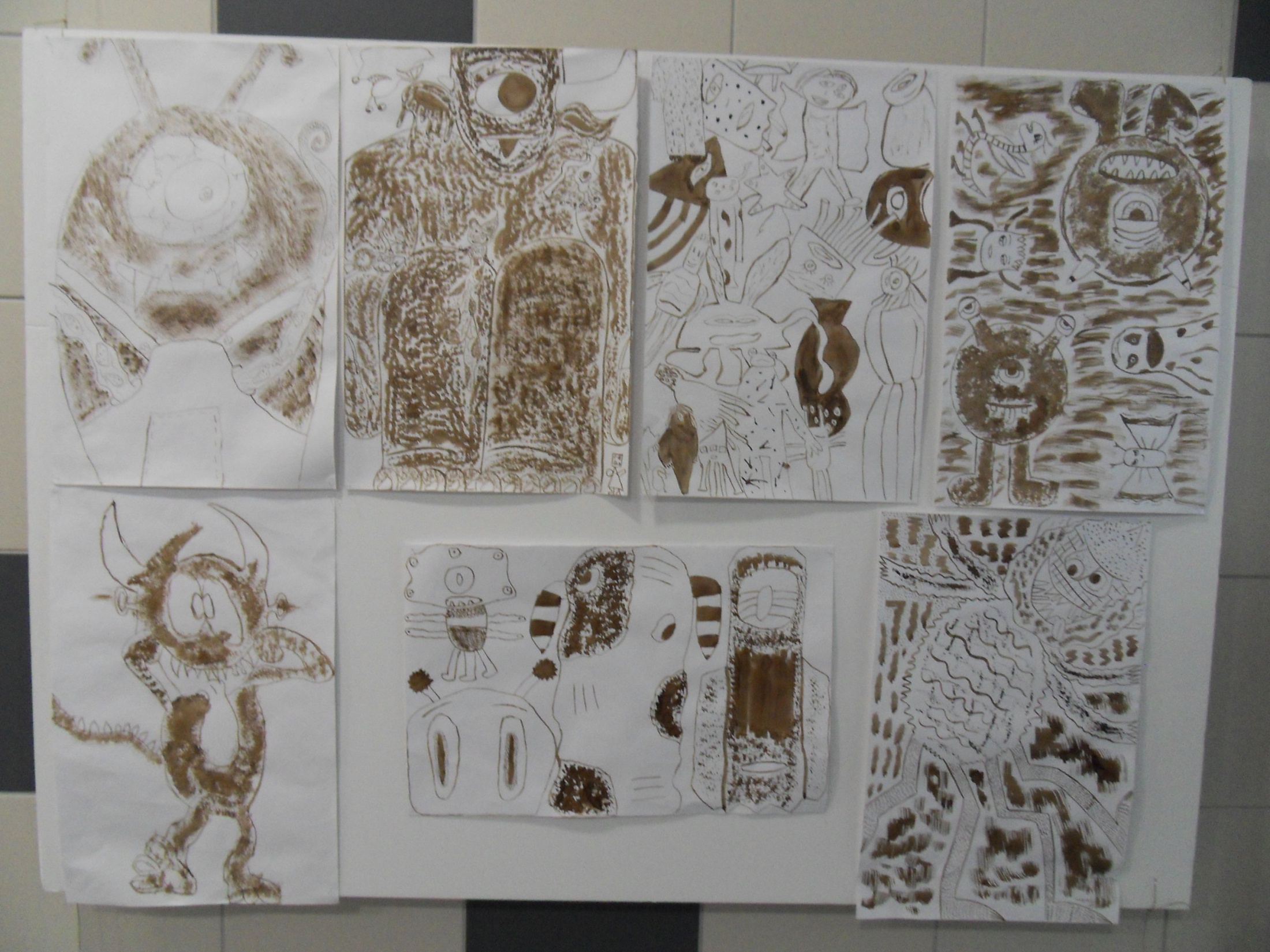 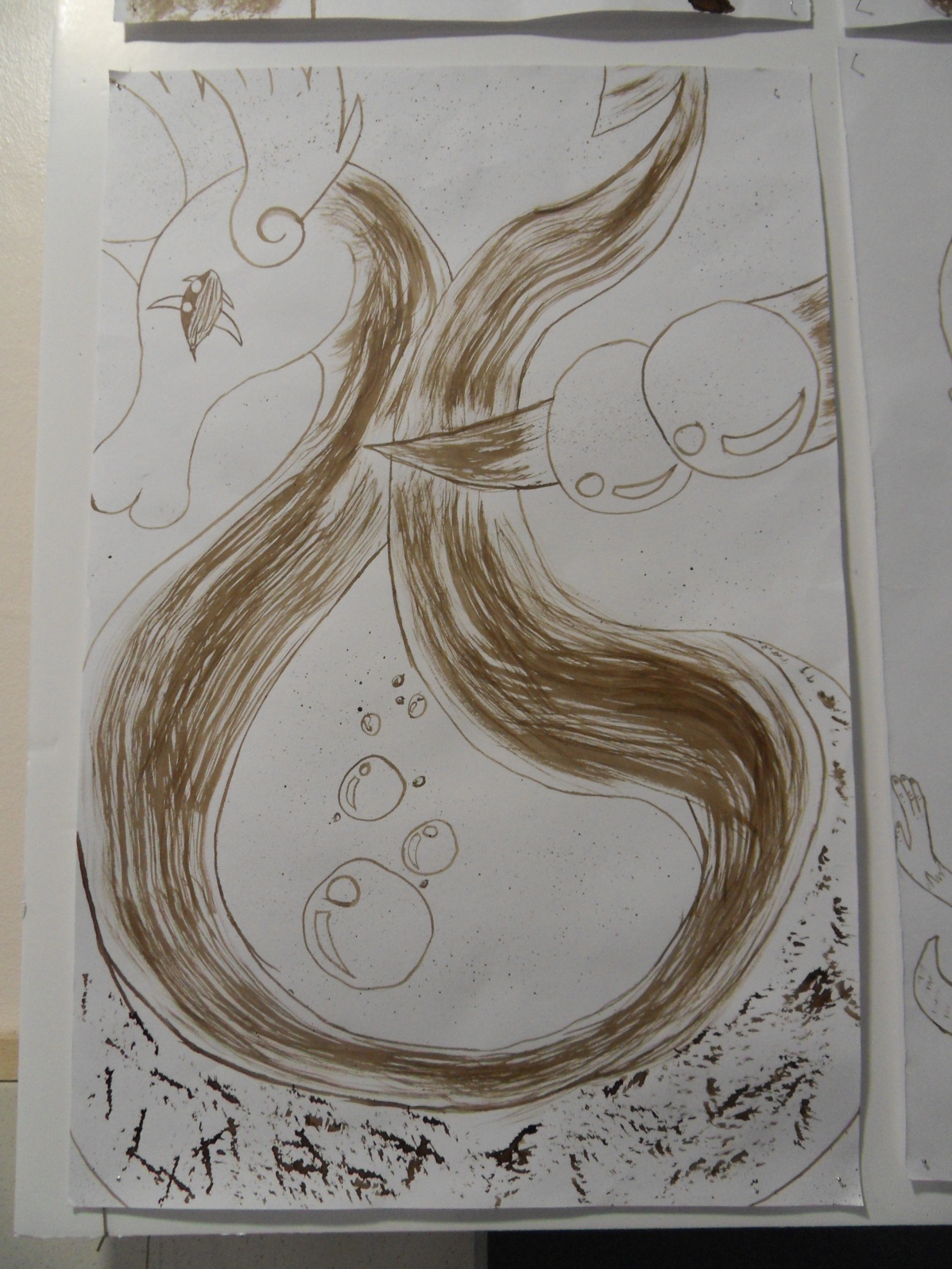 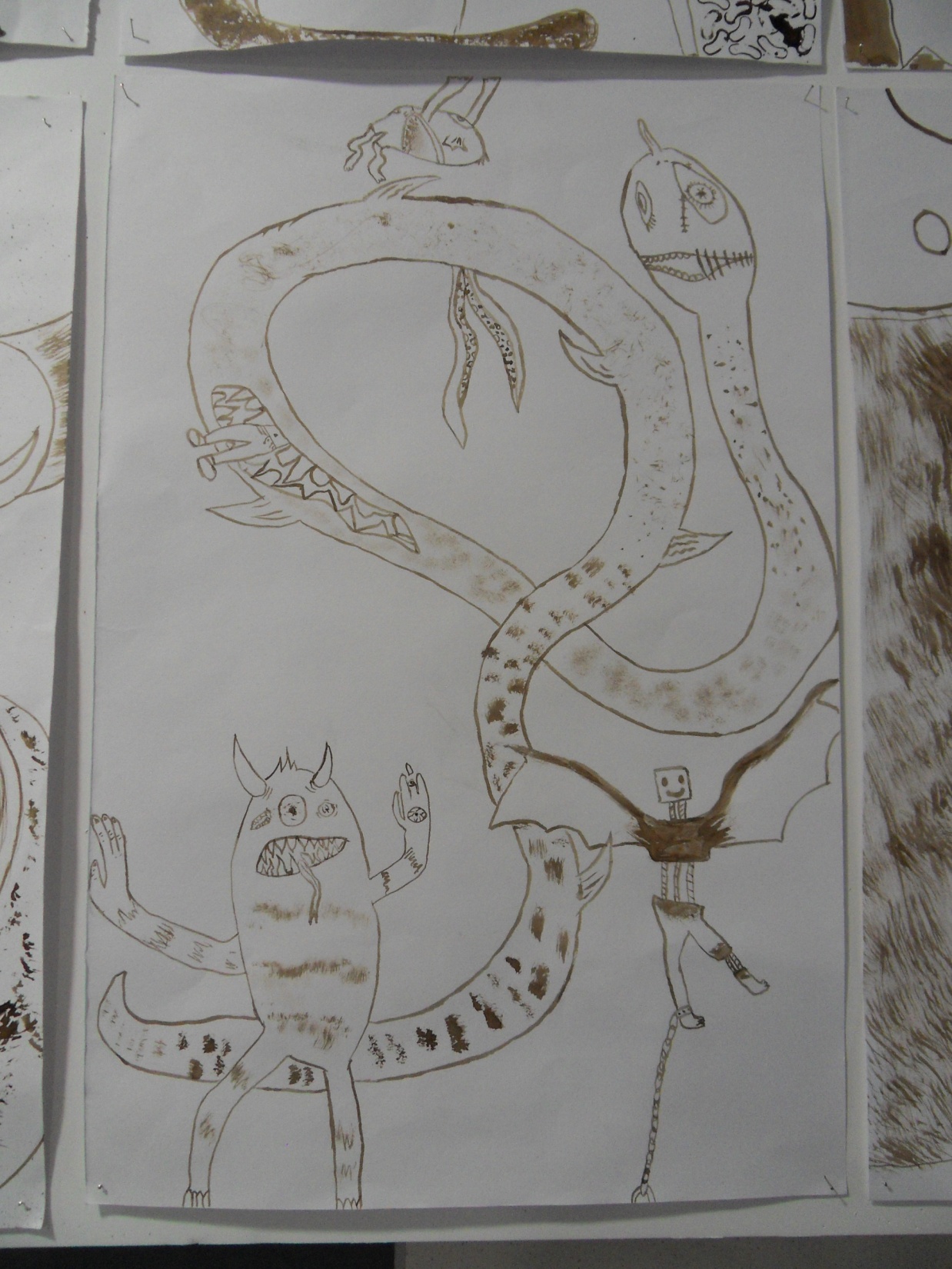 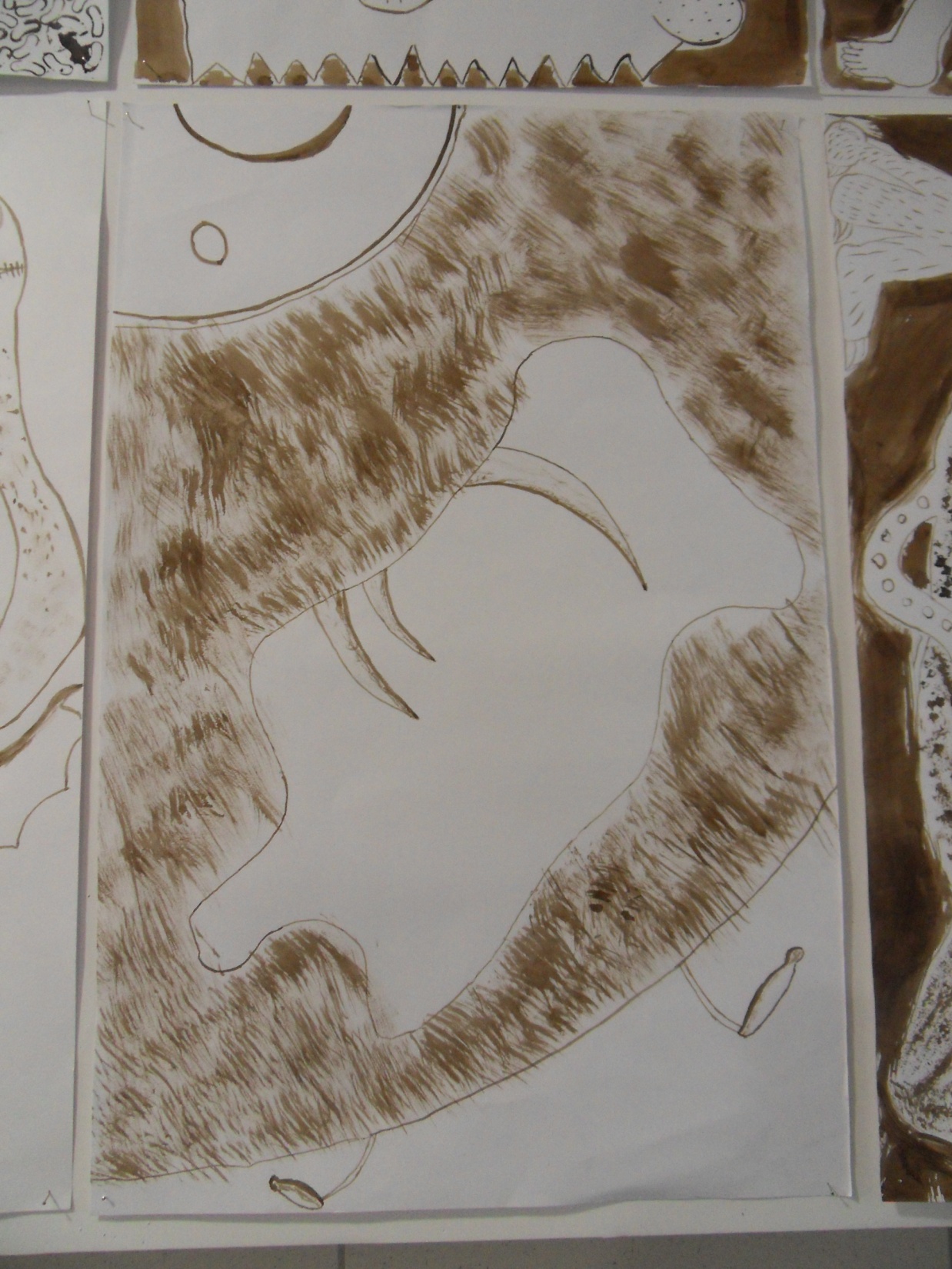 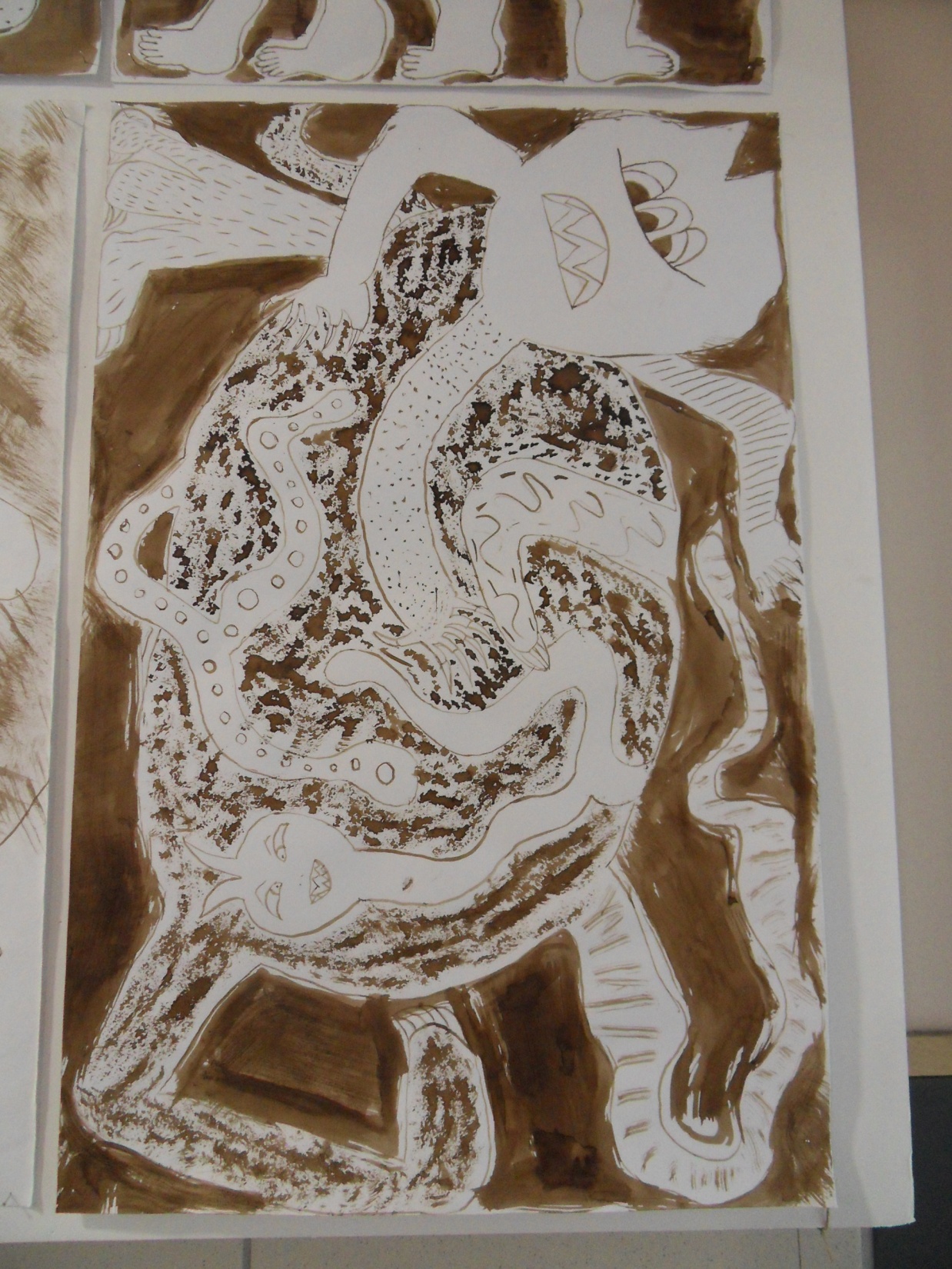 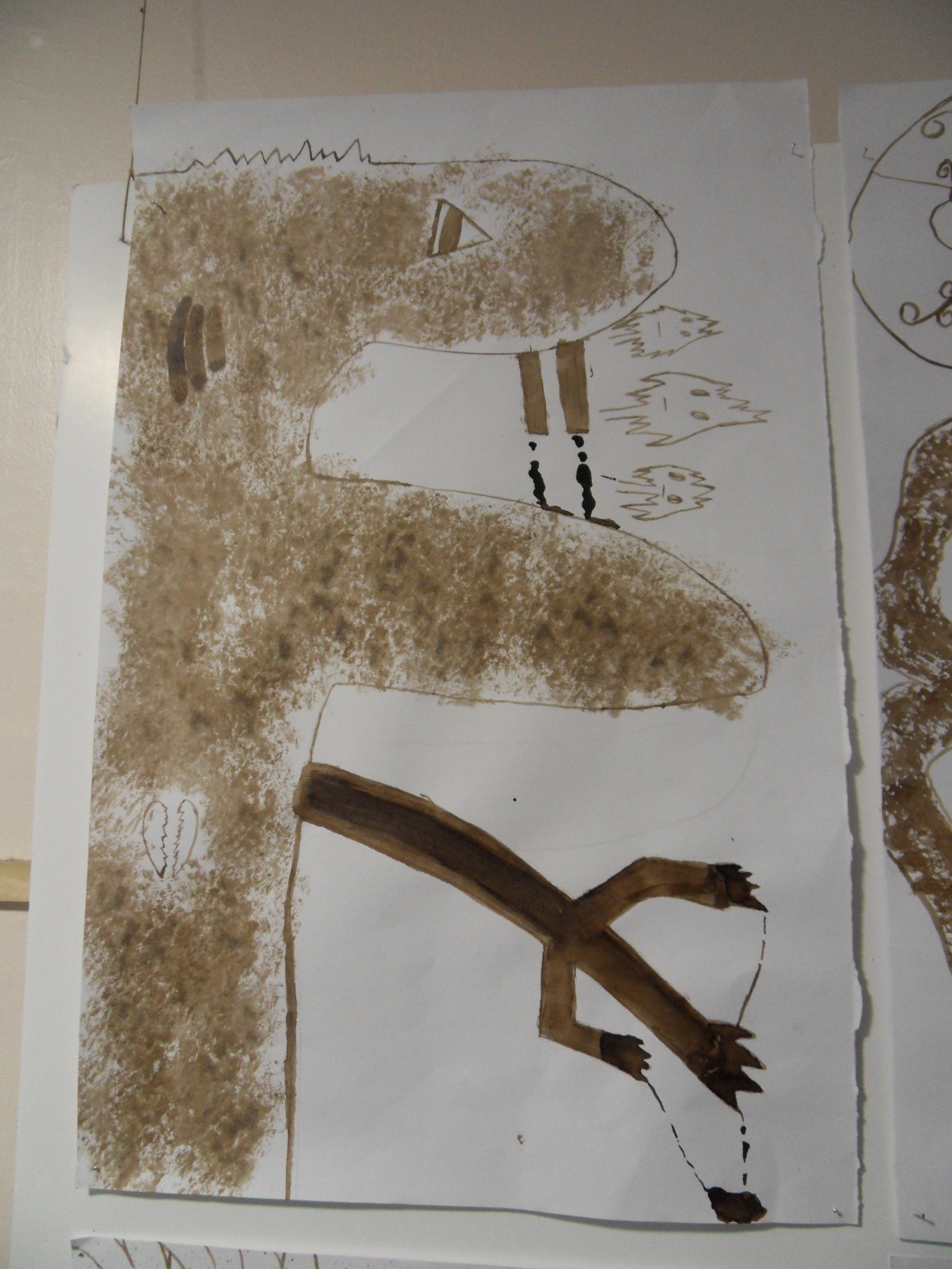 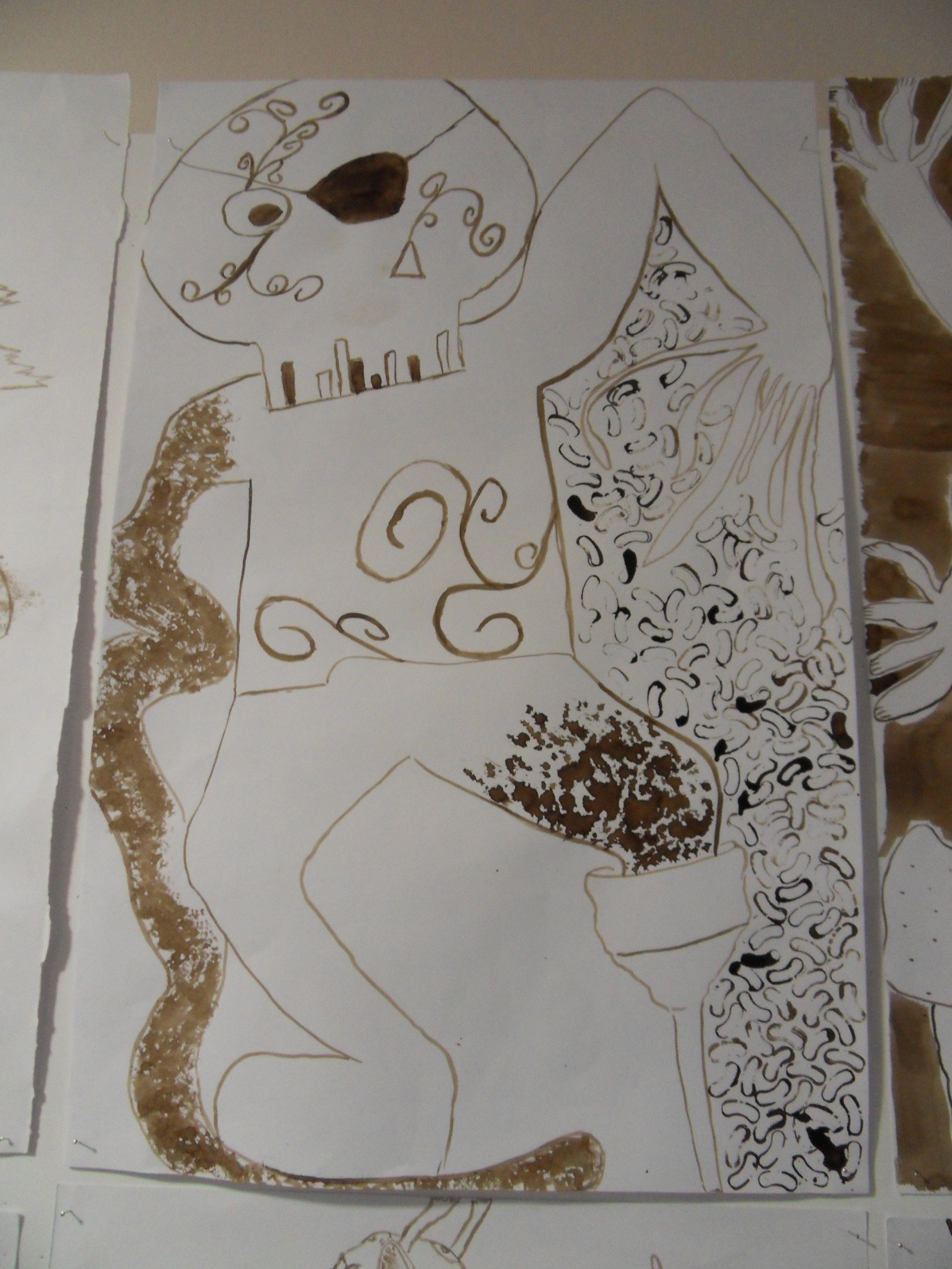 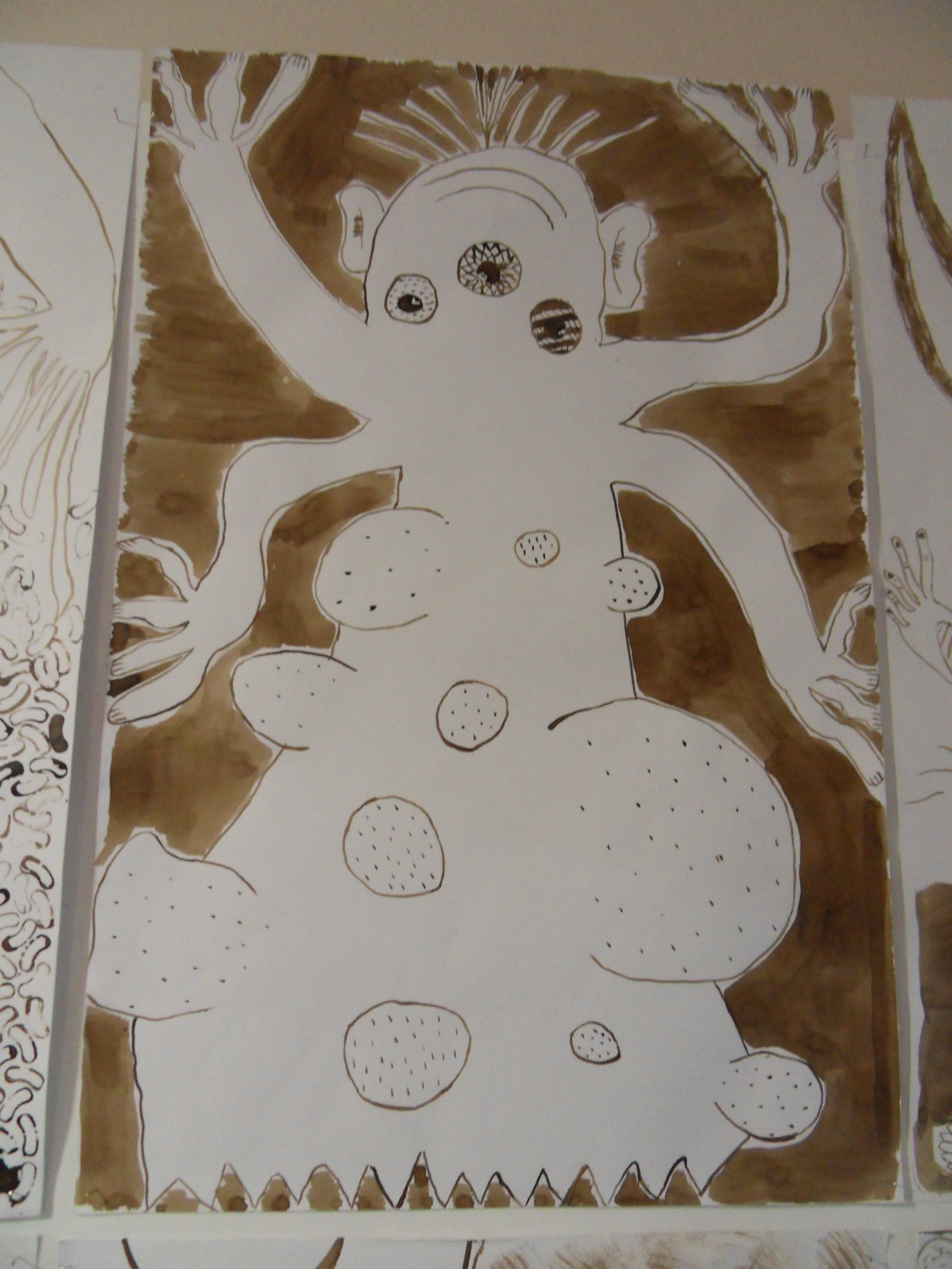 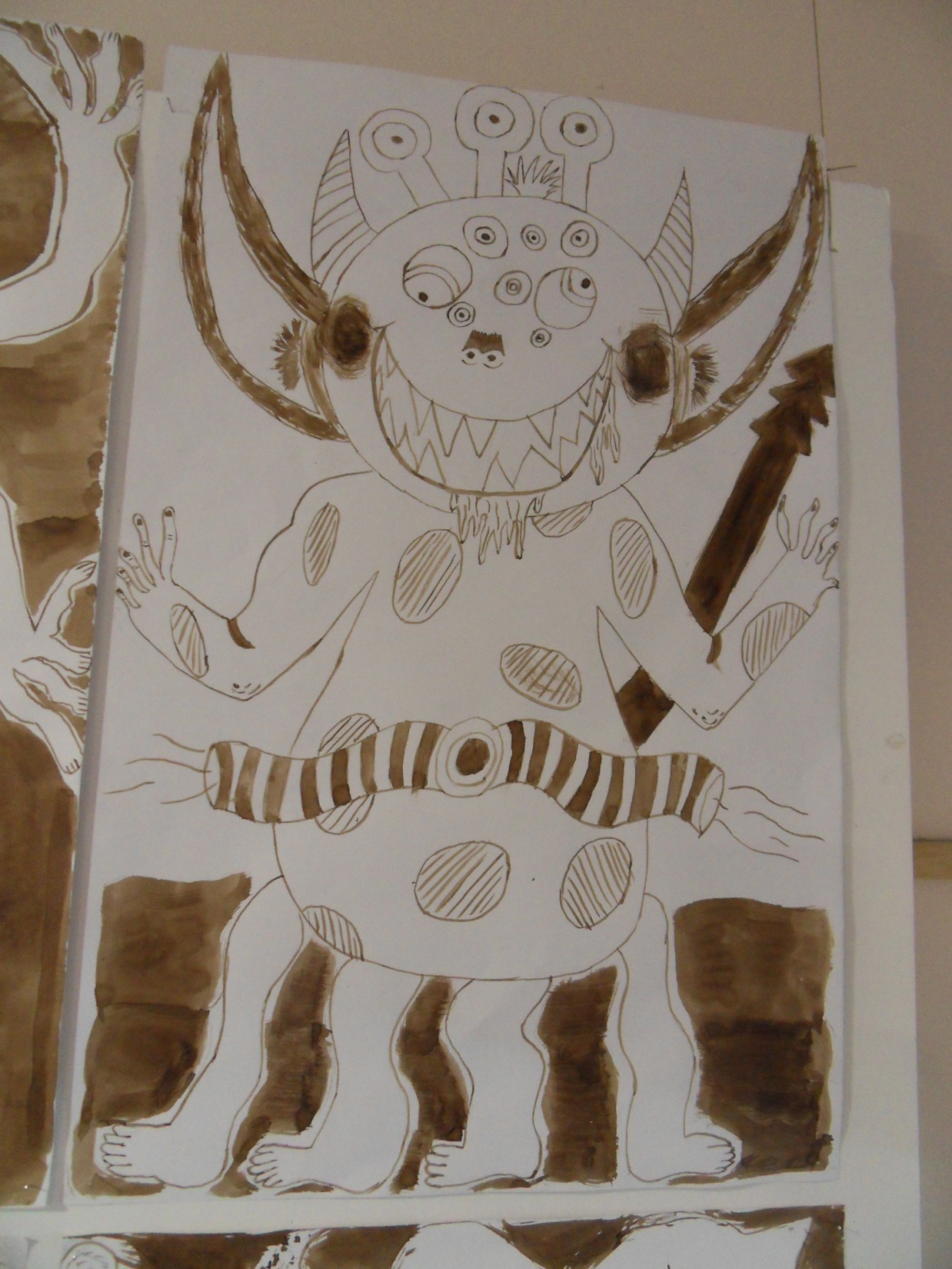 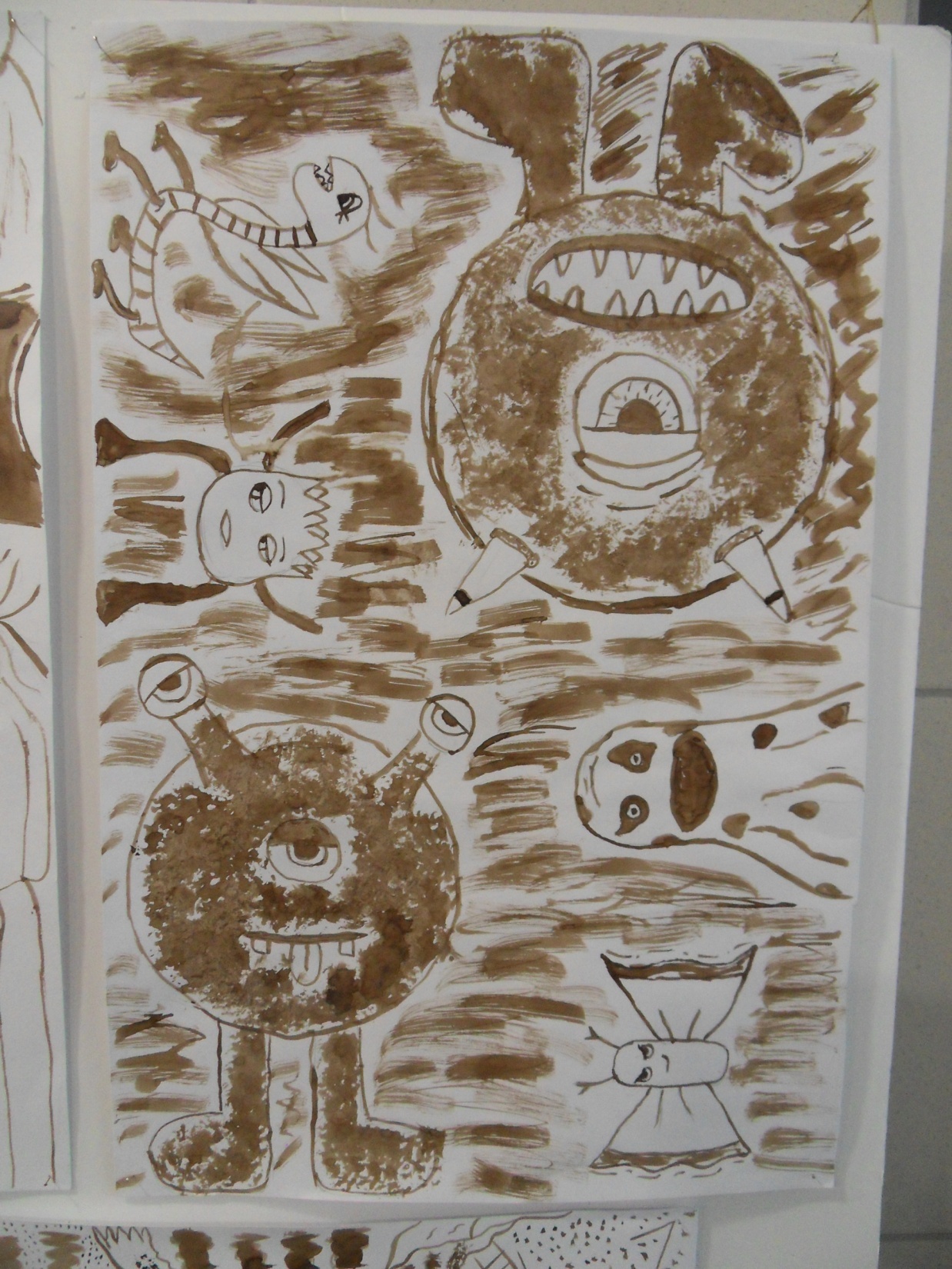 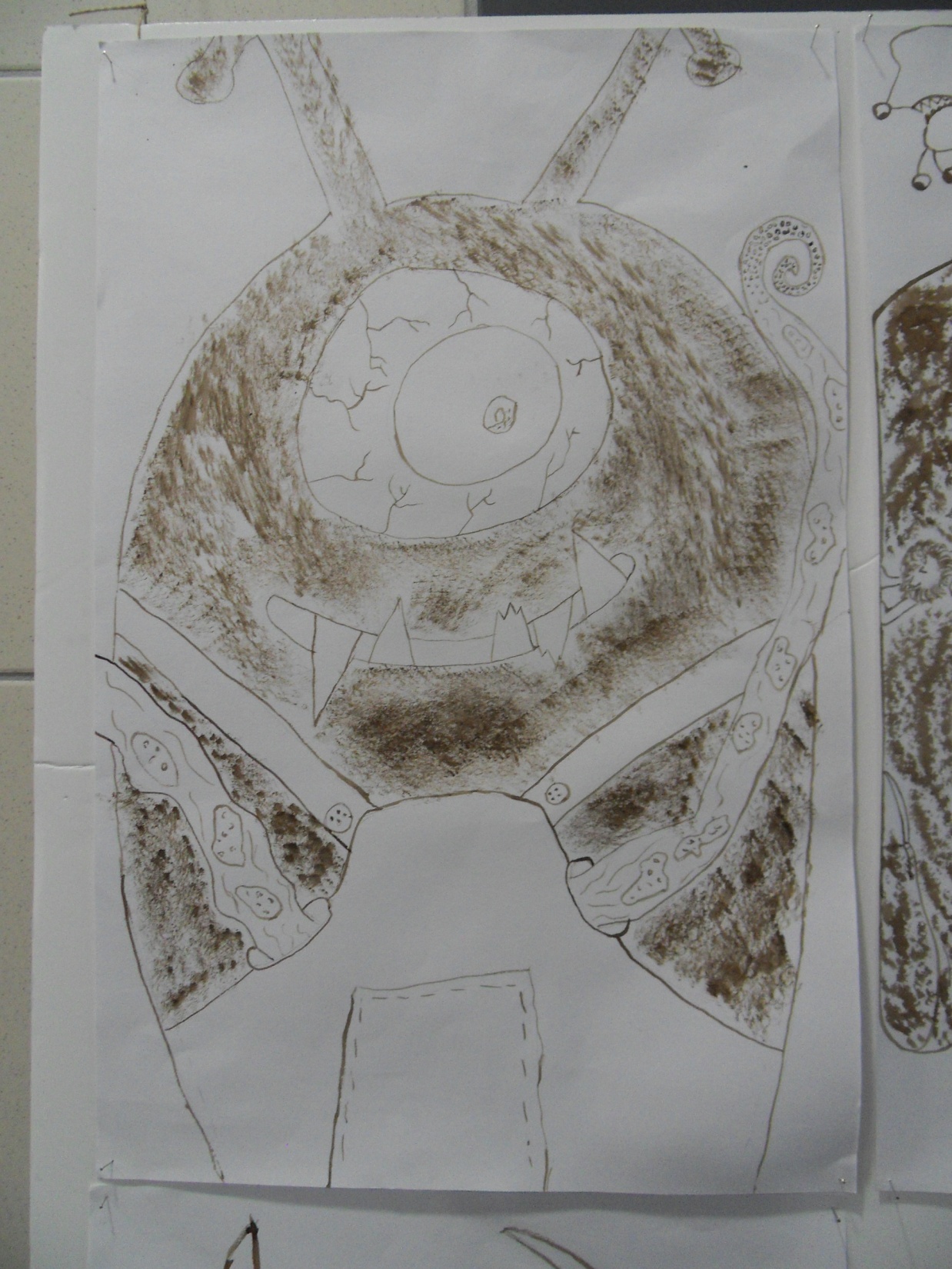 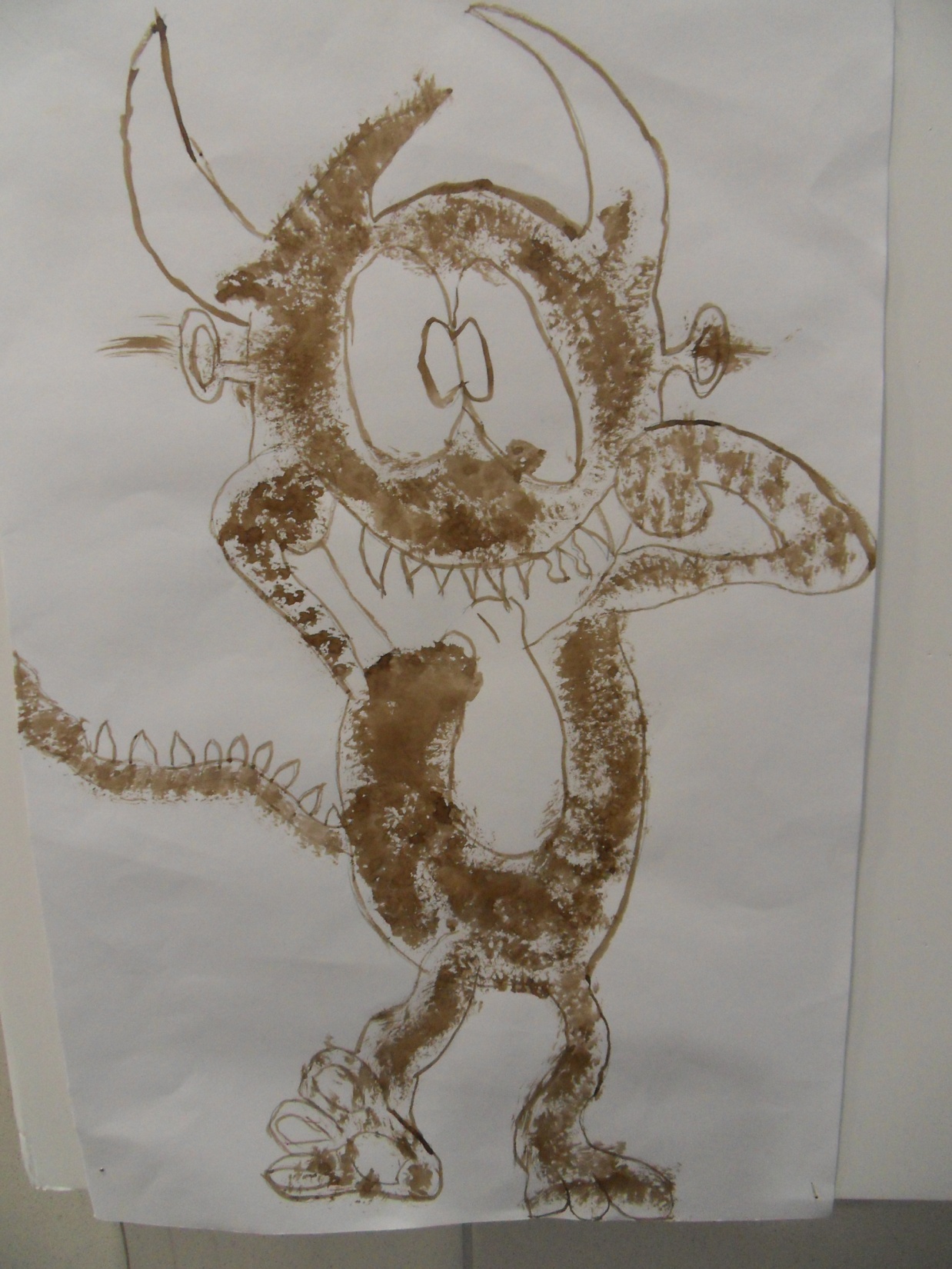 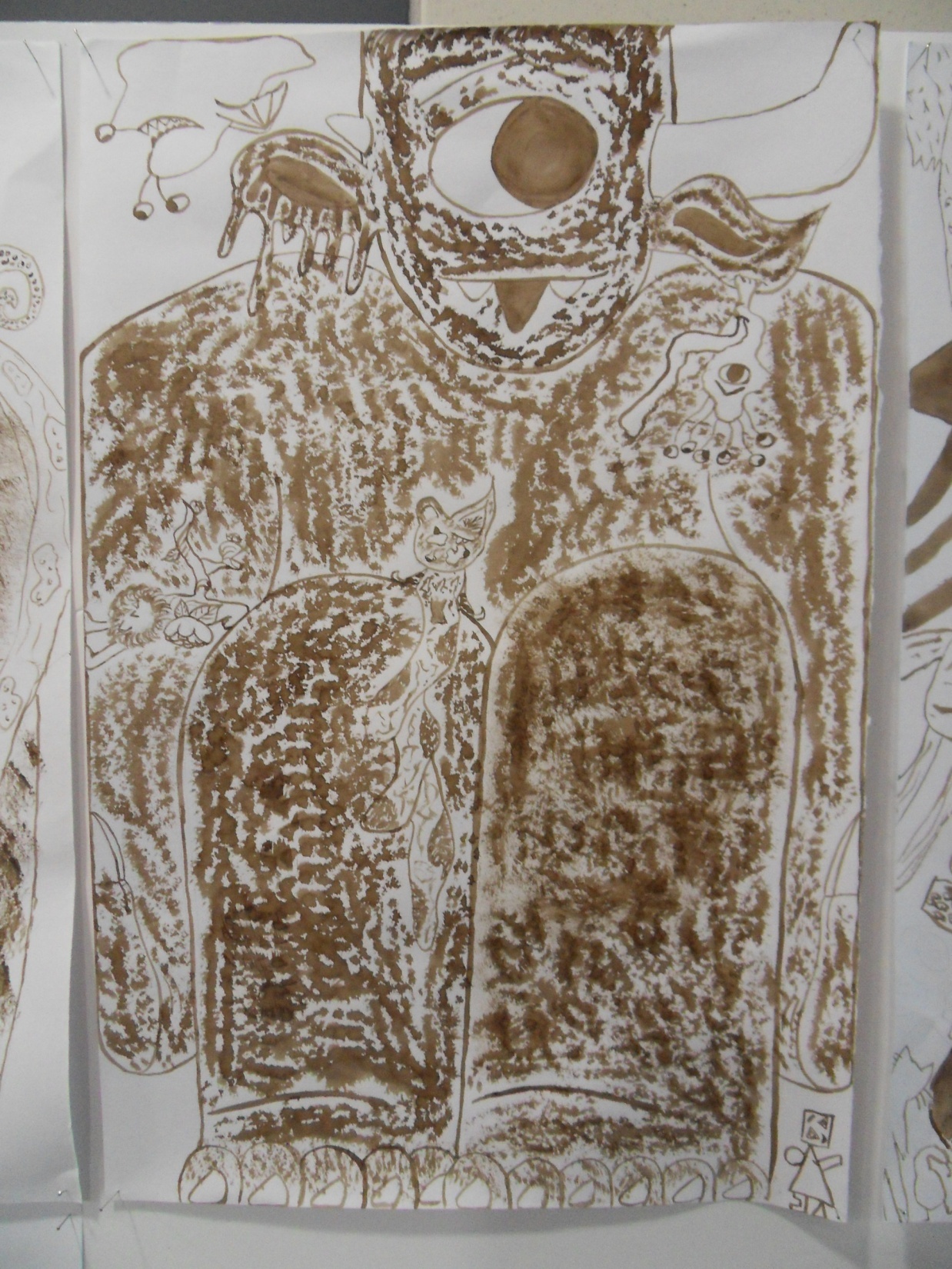 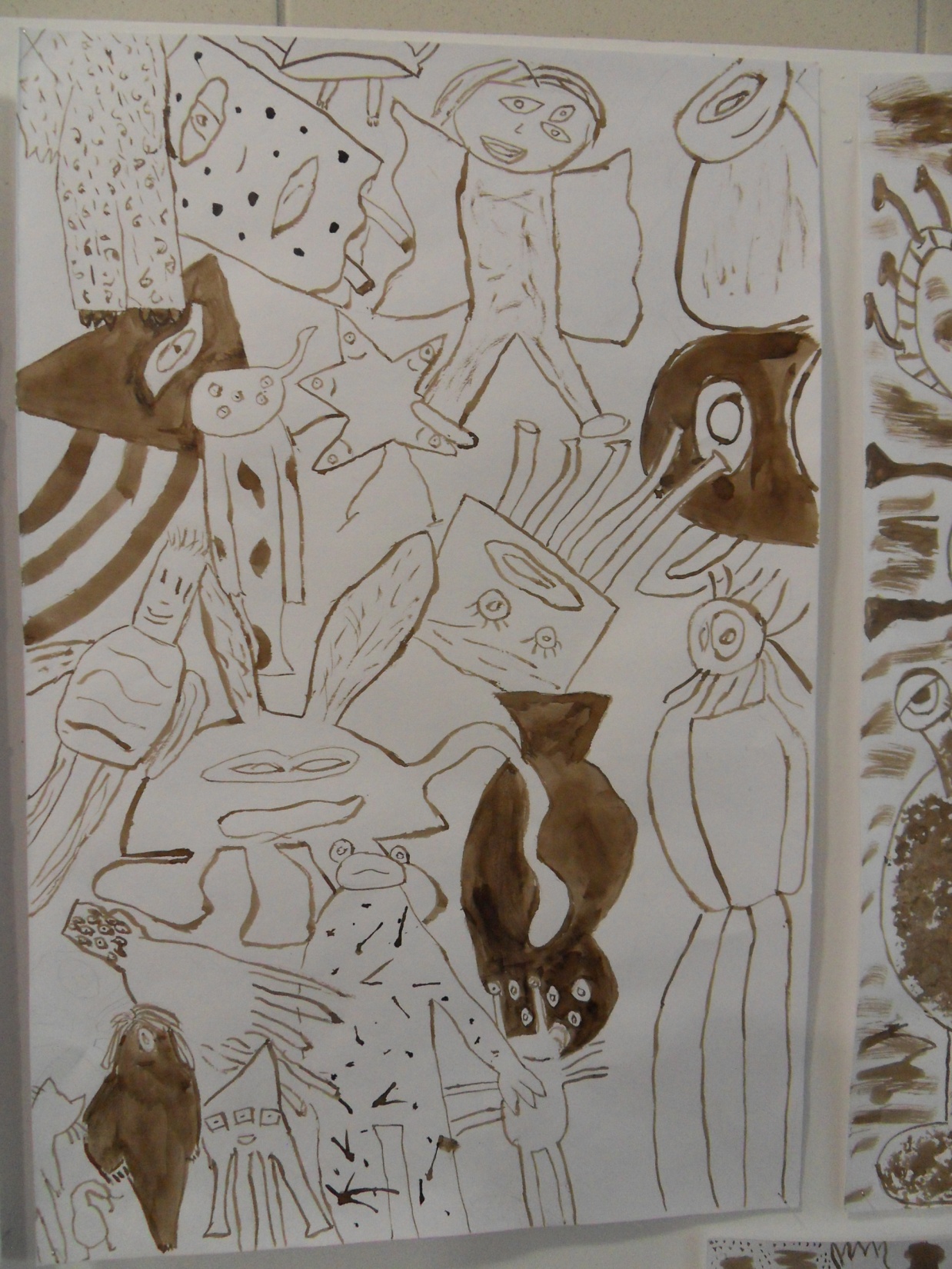 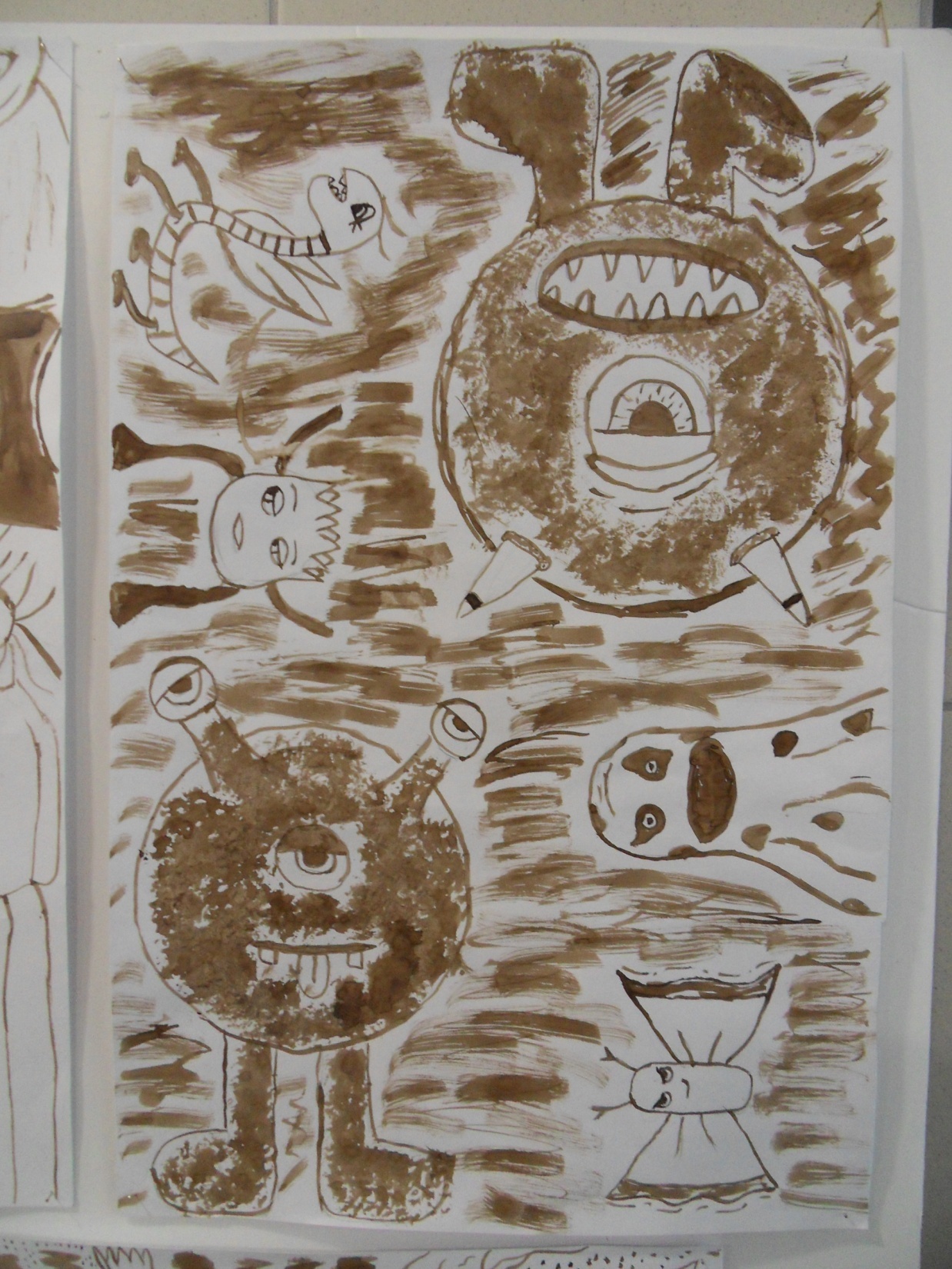 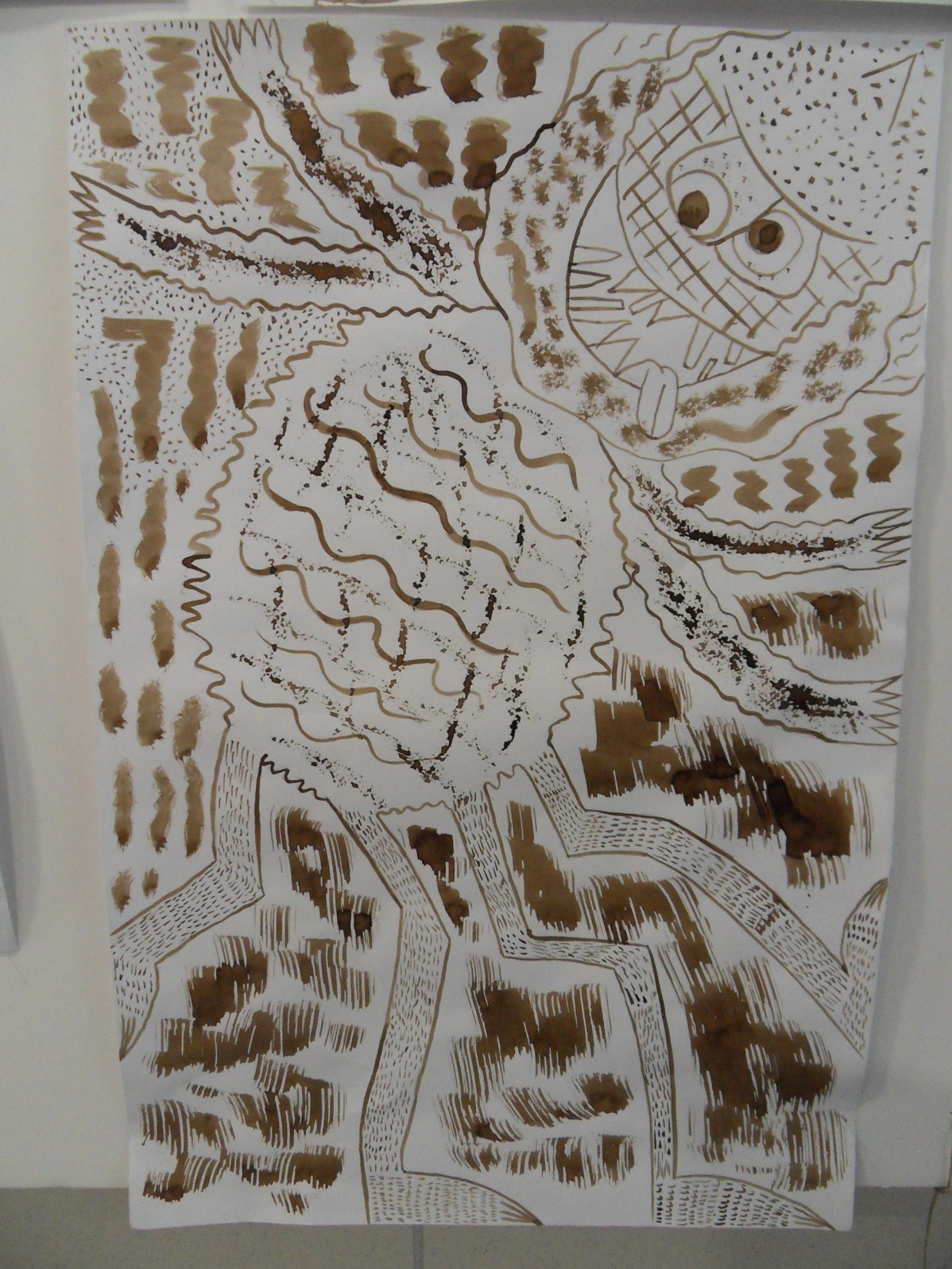 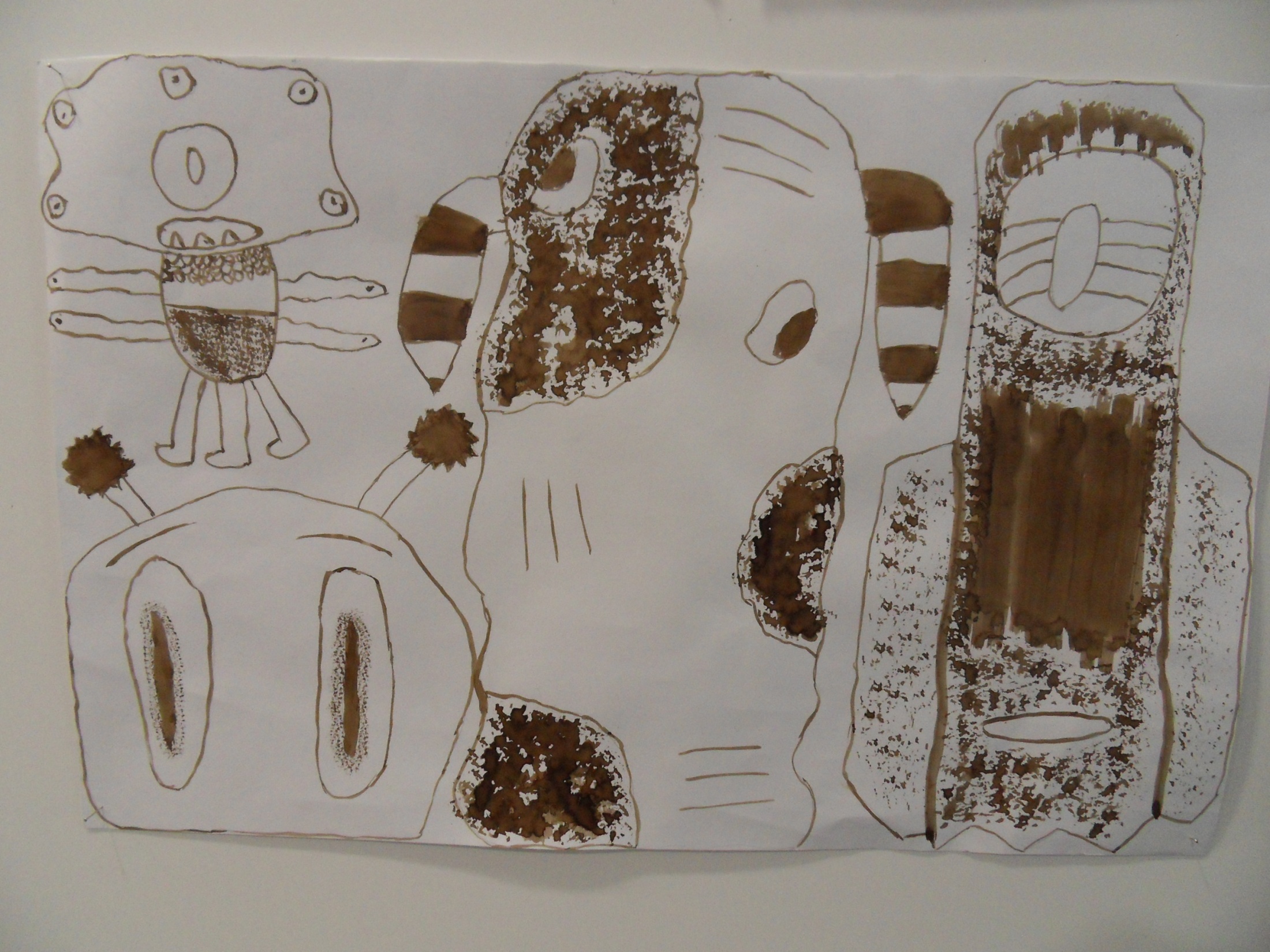